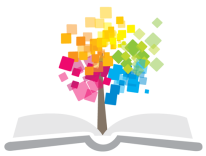 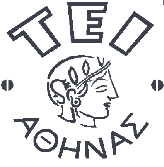 Ανοικτά Ακαδημαϊκά Μαθήματα στο ΤΕΙ Αθήνας
Συστήματα Υγείας (Θ)
Ενότητα 7: Συστήματα Υγείας στην Ευρώπη: Γερμανία
Γιώργος Πιερράκος
Τμήμα Διοίκησης Επιχειρήσεων

Κατεύθυνση Διοίκησης Μονάδων Υγείας και Πρόνοιας
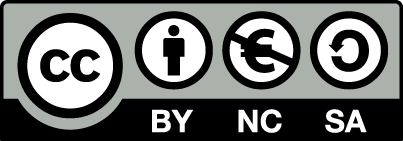 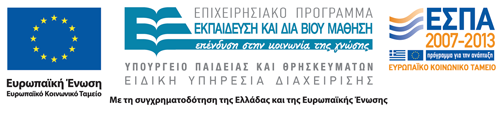 Γερμανικό σύστημα υγειονομικής περίθαλψης
Κυρίαρχο ρόλο έχει η κοινωνική ασφάλιση, μέσω των ταμείων υγείας.
Το σύστημα είναι πλήρως αποκεντρωμένο.
Παρουσιάζει ομοιότητες με το Σουηδικό ως προς την περιφερειακή κατανομή των υπηρεσιών.
1
Οργανωτική δομή
Η ομοσπονδιακή κυβέρνηση (Υπουργείο Υγείας, Υπουργείο εργασίας και κοινωνικών υποθέσεων, Υπουργείο περιβάλλοντος και το Υπουργείο έρευνας και τεχνολογίας). 
Οι τοπικές κυβερνήσεις.
Τα ασφαλιστικά ταμεία.
Οι περιφερειακές ενώσεις γιατρών.
Εθελοντικοί οργανισμοί κοινωνικής προστασίας μη κερδοσκοπικού χαρακτήρα.
2
Λειτουργική δομή
Ομοσπονδιακή κυβέρνηση -> Σύνολο υπηρεσιών Υγείας: Σχεδιασμός, νομοθεσία.
Κυβερνήσεις των ομόσπονδων κρατιδίων -> Τοπικές Υπηρεσίες υγείας, υιοθετώντας την κεντρική πολιτική και παρεμβαίνοντας σε θέματα τοπικών ιδιαιτεροτήτων.
3
Βασικά χαρακτηριστικά συστήματος Υγείας στη Γερμανία
Μηχανισμός Κατανομής πόρων εξισορρόπησης Κινδύνων
Ταμεία υγείας Αγοραστές
Health Fund- Pooling Εισφορών
Εισφορές
Διαπραγματεύσεις  Συλλογικές Συμβάσεις Εργασίας
Επιλεκτικές Συμβάσεις Εργασίας
Επιλογή Ταμείου
Steward 
Διεύθυνση- Συντονισμός
Υπουργείο Υγείας και Federal Joint Committee
Χ. Μπουρσανίδης Εθνικό Κέντρο Δημόσιας Διοίκησης
Ελευθερία Επιλογής και 
ίσες ευκαιρίες πρόσβασης
Πολίτες: καθολική Κάλυψη και ενιαίο πακέτο παροχών
Προμηθευτές: Πλουραλισμός φορέων  Οργάνωση σε Ενώσεις
Πιλοτική εφαρμογή 
Gate-keeping και integrate  Care
4
H Αυτοδιοίκηση του ΑΟΚ Allgemeine Orts KrankenkasseΓενικός Τοπικός Ασφαλιστικός Φορέας
Εποπτικό Συμβούλιο Ομοσπονδιακής Ένωσης των ΑΟΚ
Management Board της ομοσπονδιακής Ένωσης των ΑΟΚ
Επιλέγουν
Εκτεταμένο Διοικητικό Συμβούλιο της Ένωσης των ΑΟΚ
Εκλέγουν
Εκλέγουν
Εκλέγουν
Διοικητικό Συμβούλιο των ΑΟΚ
Διοικήσεις των ΑΟΚ
Εκλέγουν
Εργαζόμενοι
Εργοδότες
Χ. Μπουρσανίδης Εθνικό Κέντρο Δημόσιας Διοίκησης
5
Συνυπάρχουν:
Ο κρατικός έλεγχος, 
Η χρηματοδότηση από εργοδότες και εργαζόμενους, 
Η επαγγελματική αυτονομία των γιατρών,
Ο έλεγχος των νοσοκομειακών δαπανών από τα ταμεία υγεία.
6
Ιδιαίτερα χαρακτηριστικά
Όλοι οι πολίτες έχουν πρόσβαση σε δωρεάν υπηρεσίες υγείας.
Αυξημένη ελευθερία επιλογής γιατρού και νοσοκομείου.
Οι γιατροί απολαμβάνουν μεγάλη επαγγελματική αυτονομία. Εργάζονται στα ιδιωτικά τους ιατρεία, συμβεβλημένοι με τα ασφαλιστικά ταμεία.
7
Προβλήματα
Ιατροκεντρικό σύστημα.
Αύξηση του κόστους.
Πρόληψη και προαγωγή της υγείας.
Αντιμετώπιση και αποκατάσταση των χρονίως πασχόντων που «αφήνονται» σε μεγάλο βαθμό σε ιδιωτικές ασφαλιστικές εταιρείες.
Μεγάλος αριθμός γιατρών και μικρός αριθμός του νοσηλευτικού προσωπικού.
8
Τέλος Ενότητας
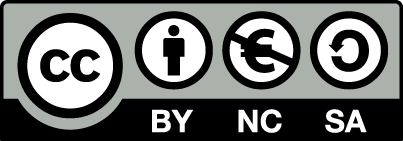 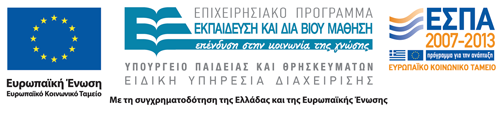 Σημειώματα
Σημείωμα Αναφοράς
Copyright Τεχνολογικό Εκπαιδευτικό Ίδρυμα Αθήνας, Γεώργιος Πιερράκος 2015. Γεώργιος Πιερράκος. «Συστήματα Υγείας (Θ). Ενότητα 7: Συστήματα Υγείας στην Ευρώπη: Γερμανία». Έκδοση: 1.0. Αθήνα 2015. Διαθέσιμο από τη δικτυακή διεύθυνση: ocp.teiath.gr.
Σημείωμα Αδειοδότησης
Το παρόν υλικό διατίθεται με τους όρους της άδειας χρήσης Creative Commons Αναφορά, Μη Εμπορική Χρήση Παρόμοια Διανομή 4.0 [1] ή μεταγενέστερη, Διεθνής Έκδοση.   Εξαιρούνται τα αυτοτελή έργα τρίτων π.χ. φωτογραφίες, διαγράμματα κ.λ.π., τα οποία εμπεριέχονται σε αυτό. Οι όροι χρήσης των έργων τρίτων επεξηγούνται στη διαφάνεια  «Επεξήγηση όρων χρήσης έργων τρίτων». 
Τα έργα για τα οποία έχει ζητηθεί και δοθεί άδεια  αναφέρονται στο «Σημείωμα  Χρήσης Έργων Τρίτων».
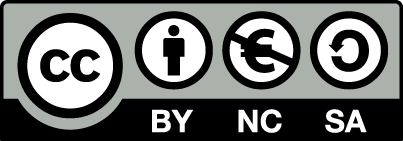 [1] http://creativecommons.org/licenses/by-nc-sa/4.0/ 
Ως Μη Εμπορική ορίζεται η χρήση:
που δεν περιλαμβάνει άμεσο ή έμμεσο οικονομικό όφελος από την χρήση του έργου, για το διανομέα του έργου και αδειοδόχο
που δεν περιλαμβάνει οικονομική συναλλαγή ως προϋπόθεση για τη χρήση ή πρόσβαση στο έργο
που δεν προσπορίζει στο διανομέα του έργου και αδειοδόχο έμμεσο οικονομικό όφελος (π.χ. διαφημίσεις) από την προβολή του έργου σε διαδικτυακό τόπο
Ο δικαιούχος μπορεί να παρέχει στον αδειοδόχο ξεχωριστή άδεια να χρησιμοποιεί το έργο για εμπορική χρήση, εφόσον αυτό του ζητηθεί.
Επεξήγηση όρων χρήσης έργων τρίτων
Δεν επιτρέπεται η επαναχρησιμοποίηση του έργου, παρά μόνο εάν ζητηθεί εκ νέου άδεια από το δημιουργό.
©
διαθέσιμο με άδεια CC-BY
Επιτρέπεται η επαναχρησιμοποίηση του έργου και η δημιουργία παραγώγων αυτού με απλή αναφορά του δημιουργού.
διαθέσιμο με άδεια CC-BY-SA
Επιτρέπεται η επαναχρησιμοποίηση του έργου με αναφορά του δημιουργού, και διάθεση του έργου ή του παράγωγου αυτού με την ίδια άδεια.
διαθέσιμο με άδεια CC-BY-ND
Επιτρέπεται η επαναχρησιμοποίηση του έργου με αναφορά του δημιουργού. 
Δεν επιτρέπεται η δημιουργία παραγώγων του έργου.
διαθέσιμο με άδεια CC-BY-NC
Επιτρέπεται η επαναχρησιμοποίηση του έργου με αναφορά του δημιουργού. 
Δεν επιτρέπεται η εμπορική χρήση του έργου.
Επιτρέπεται η επαναχρησιμοποίηση του έργου με αναφορά του δημιουργού.
και διάθεση του έργου ή του παράγωγου αυτού με την ίδια άδεια
Δεν επιτρέπεται η εμπορική χρήση του έργου.
διαθέσιμο με άδεια CC-BY-NC-SA
διαθέσιμο με άδεια CC-BY-NC-ND
Επιτρέπεται η επαναχρησιμοποίηση του έργου με αναφορά του δημιουργού.
Δεν επιτρέπεται η εμπορική χρήση του έργου και η δημιουργία παραγώγων του.
διαθέσιμο με άδεια 
CC0 Public Domain
Επιτρέπεται η επαναχρησιμοποίηση του έργου, η δημιουργία παραγώγων αυτού και η εμπορική του χρήση, χωρίς αναφορά του δημιουργού.
Επιτρέπεται η επαναχρησιμοποίηση του έργου, η δημιουργία παραγώγων αυτού και η εμπορική του χρήση, χωρίς αναφορά του δημιουργού.
διαθέσιμο ως κοινό κτήμα
χωρίς σήμανση
Συνήθως δεν επιτρέπεται η επαναχρησιμοποίηση του έργου.
Διατήρηση Σημειωμάτων
Οποιαδήποτε αναπαραγωγή ή διασκευή του υλικού θα πρέπει να συμπεριλαμβάνει:
το Σημείωμα Αναφοράς
το Σημείωμα Αδειοδότησης
τη δήλωση Διατήρησης Σημειωμάτων
το Σημείωμα Χρήσης Έργων Τρίτων (εφόσον υπάρχει)
μαζί με τους συνοδευόμενους υπερσυνδέσμους.
Χρηματοδότηση
Το παρόν εκπαιδευτικό υλικό έχει αναπτυχθεί στo πλαίσιo του εκπαιδευτικού έργου του διδάσκοντα.
Το έργο «Ανοικτά Ακαδημαϊκά Μαθήματα στο ΤΕΙ Αθηνών» έχει χρηματοδοτήσει μόνο την αναδιαμόρφωση του εκπαιδευτικού υλικού. 
Το έργο υλοποιείται στο πλαίσιο του Επιχειρησιακού Προγράμματος «Εκπαίδευση και Δια Βίου Μάθηση» και συγχρηματοδοτείται από την Ευρωπαϊκή Ένωση (Ευρωπαϊκό Κοινωνικό Ταμείο) και από εθνικούς πόρους.
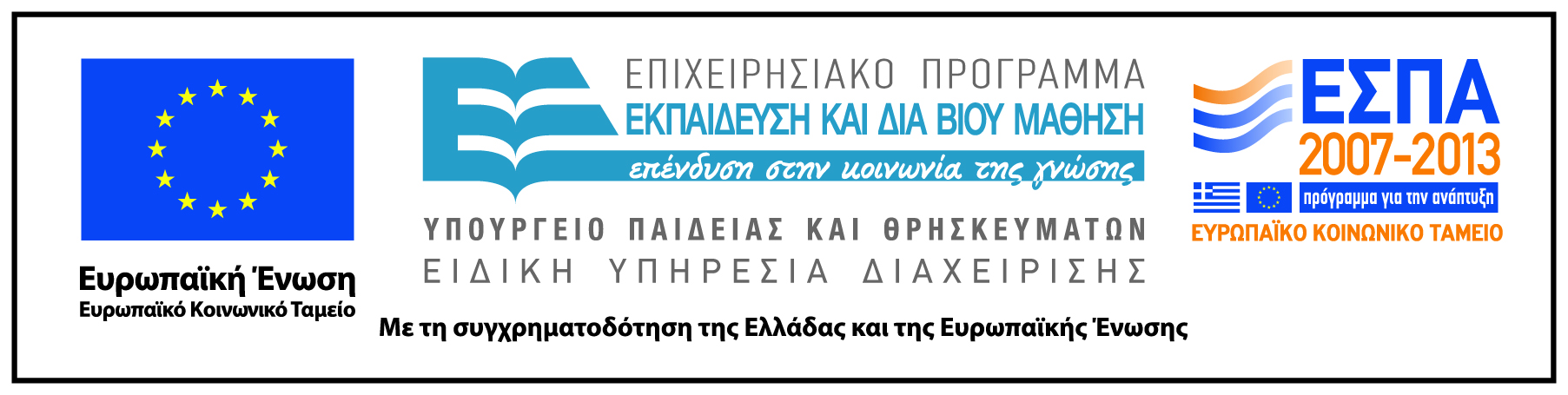